Фитотерапия
Подготовила врач общей практики, главный валеолог Дзержинского района 
Ильюхина Ольга Николаевна
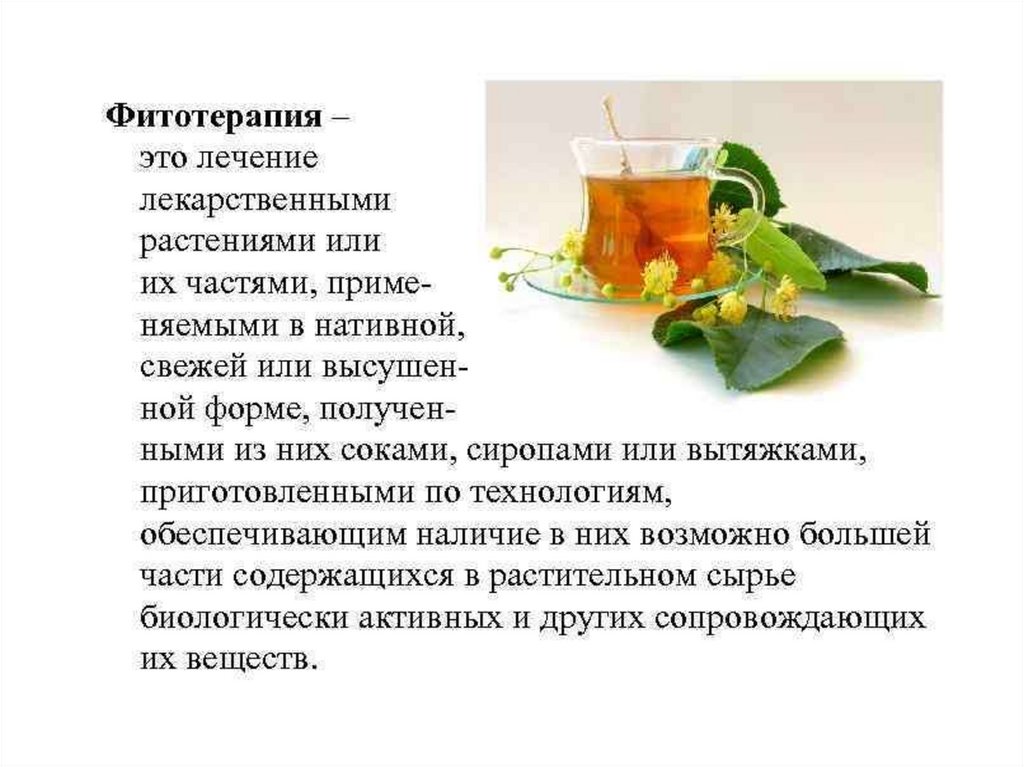 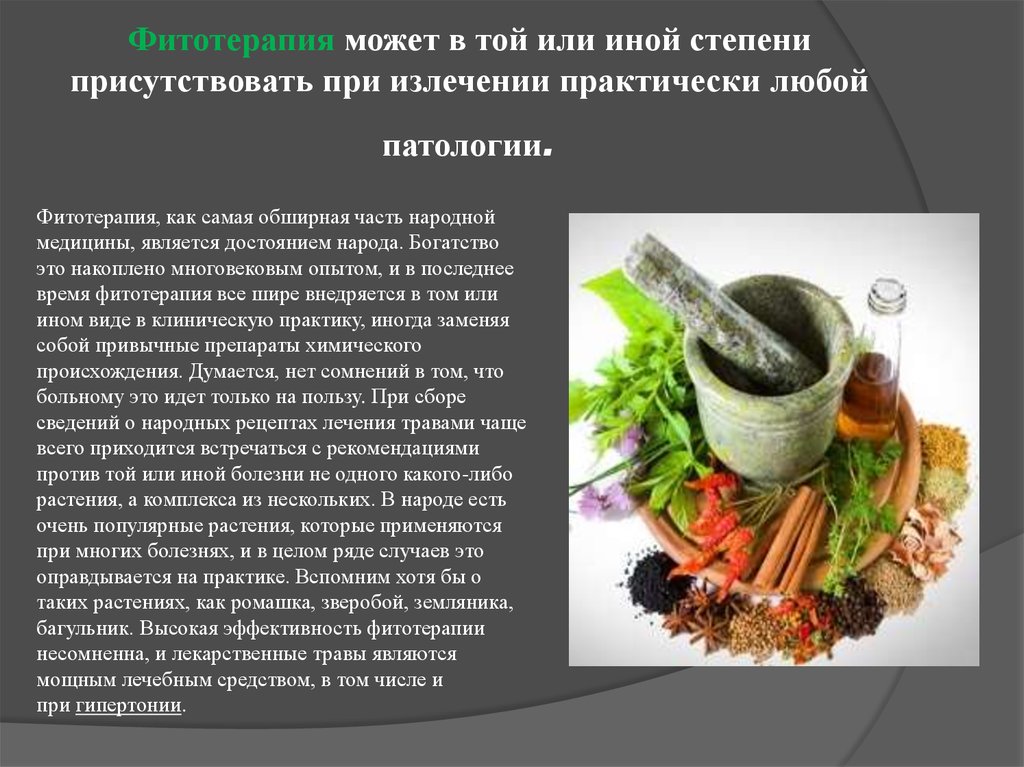 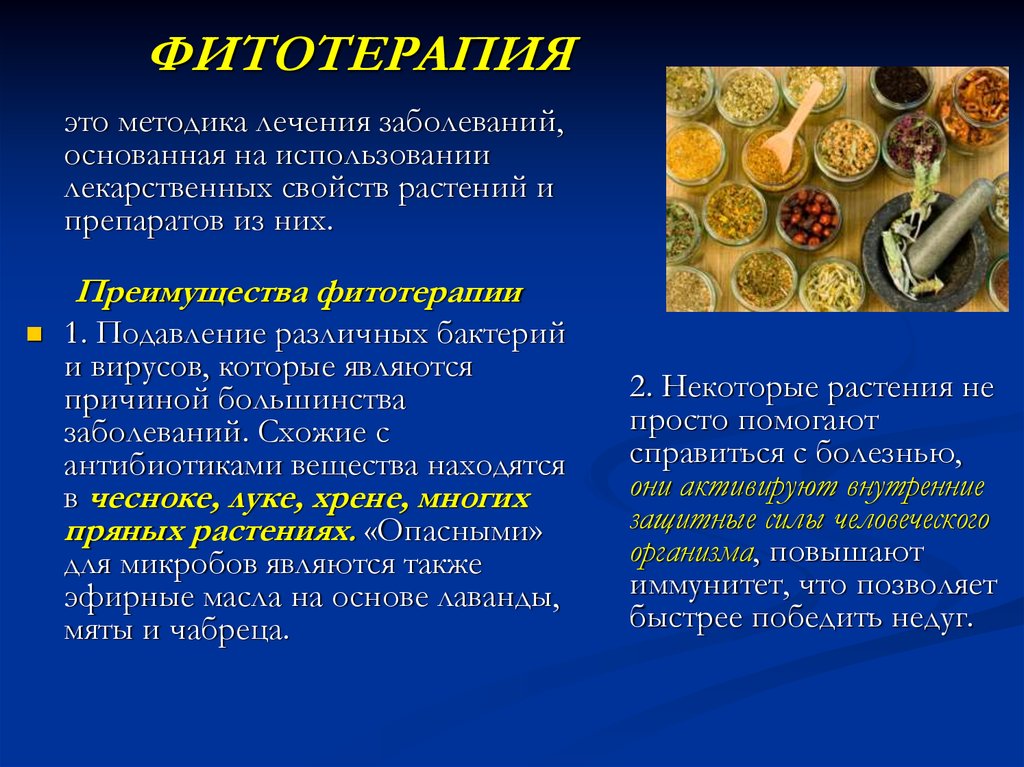 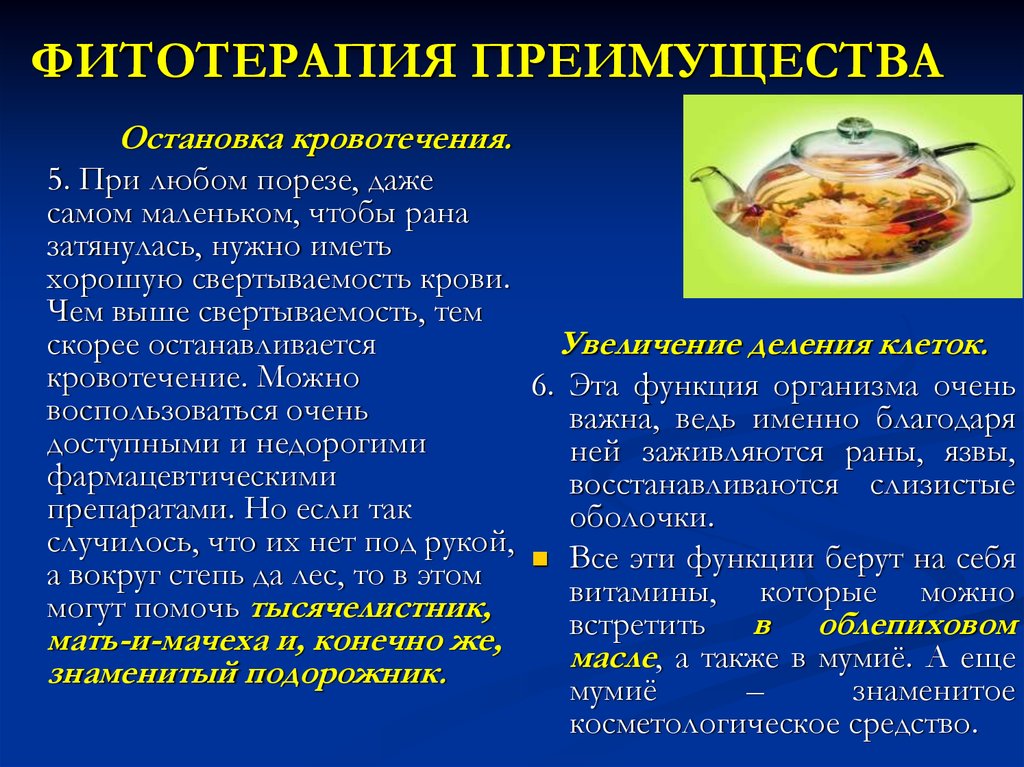 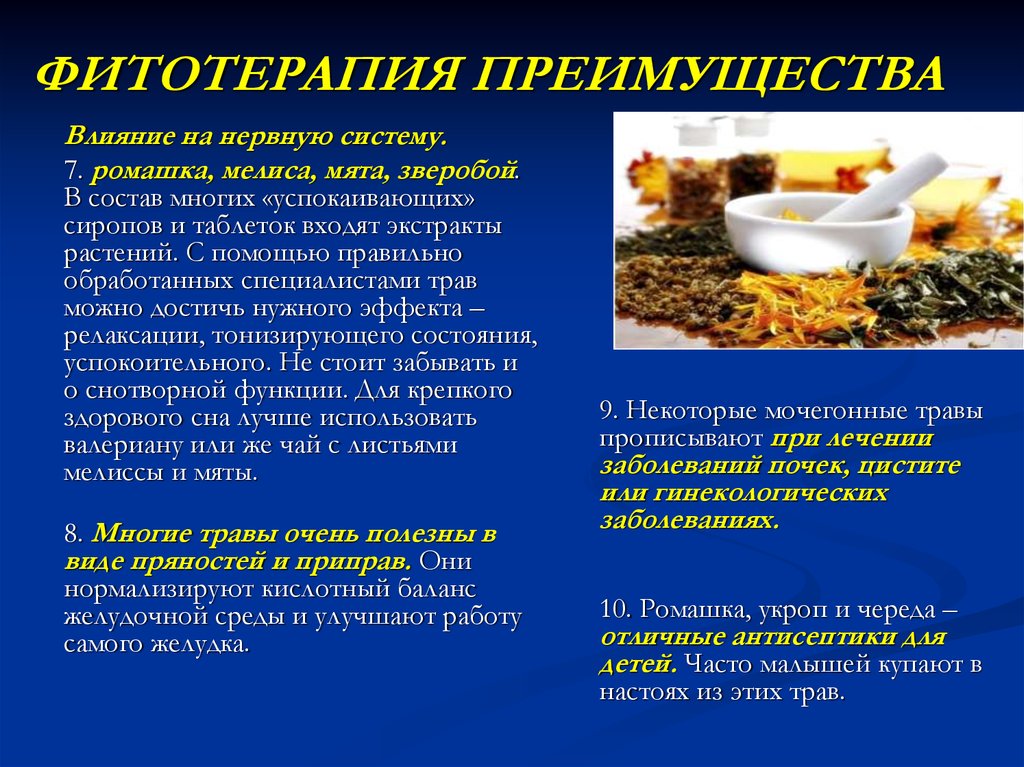 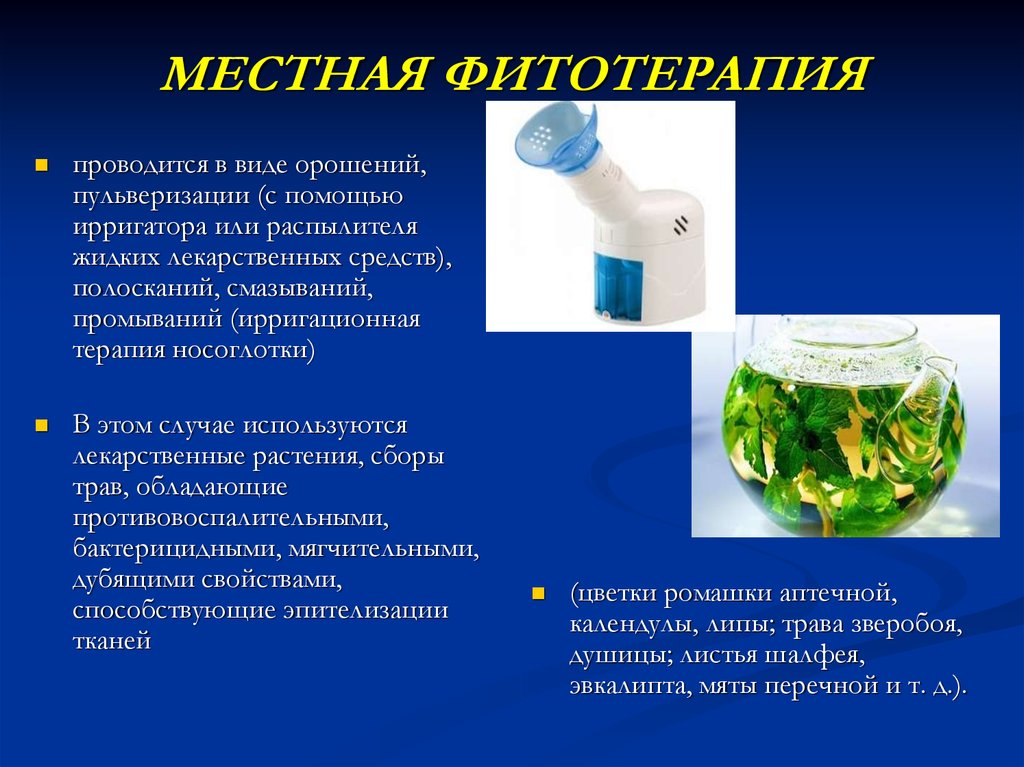 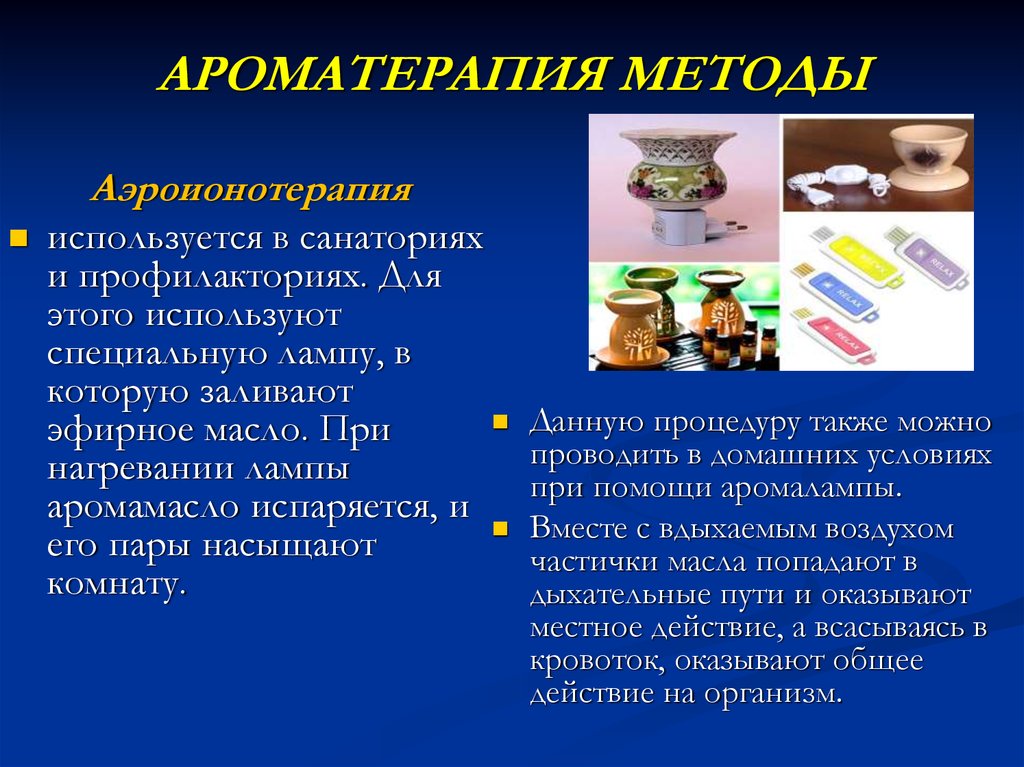 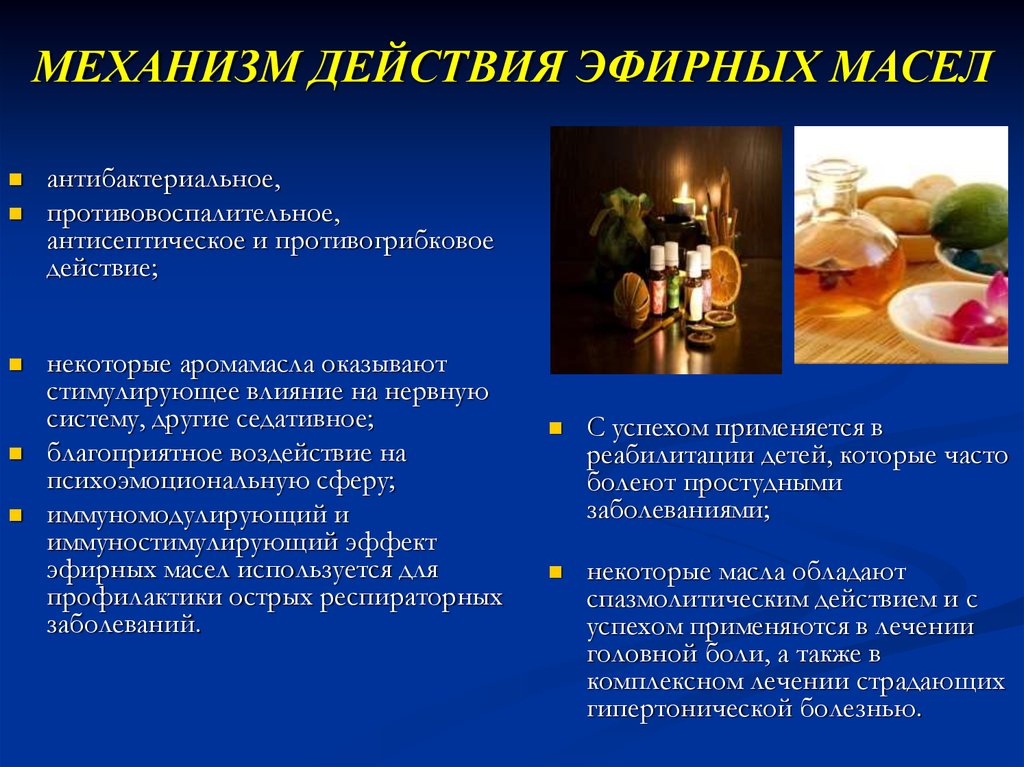 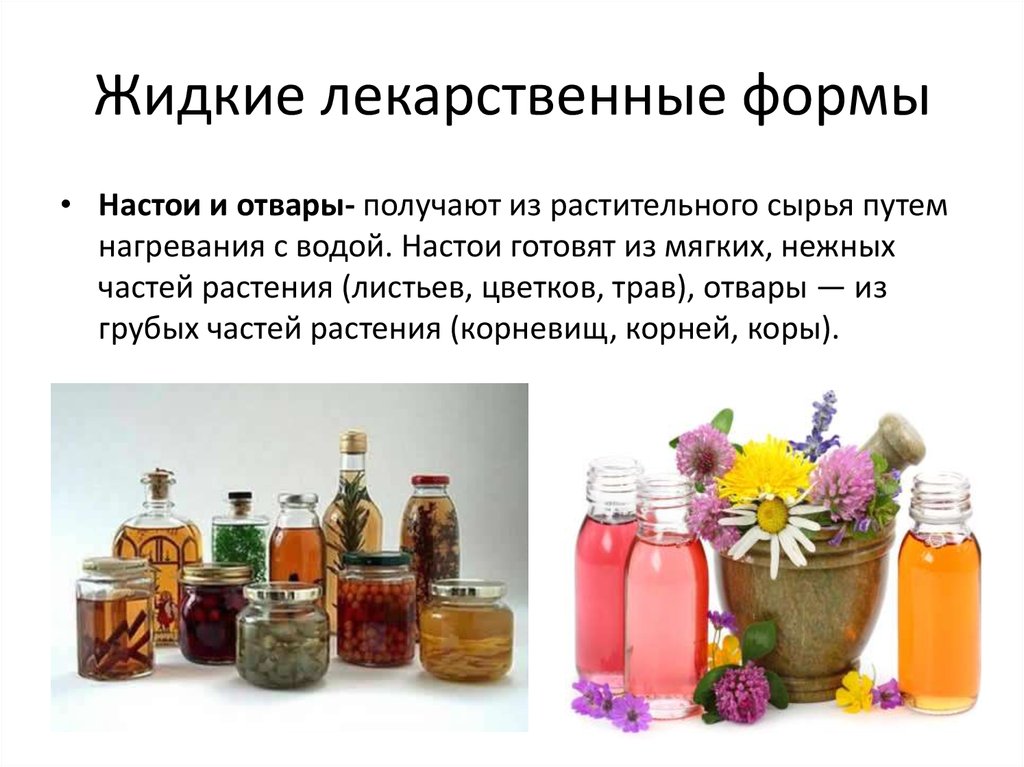 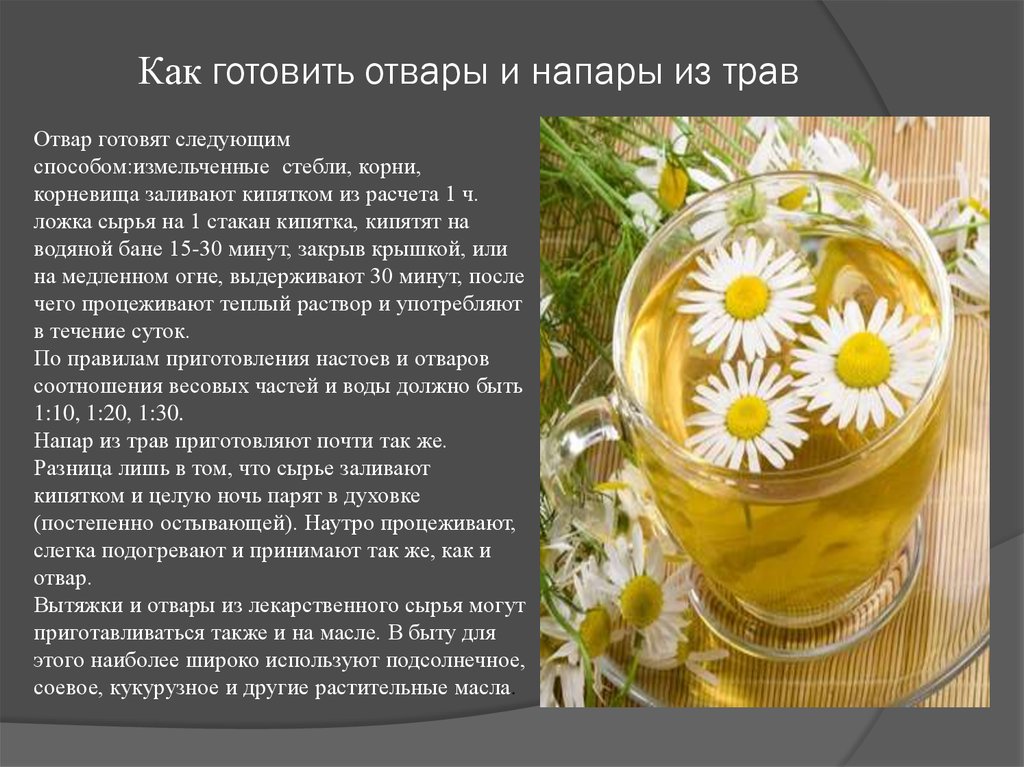 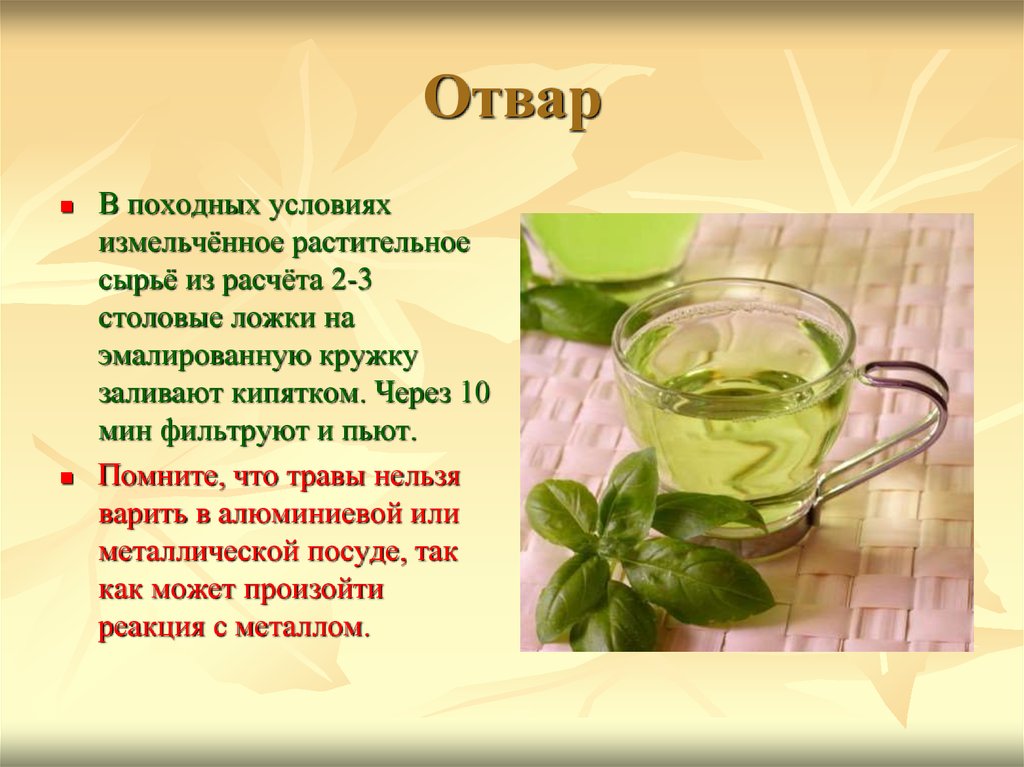 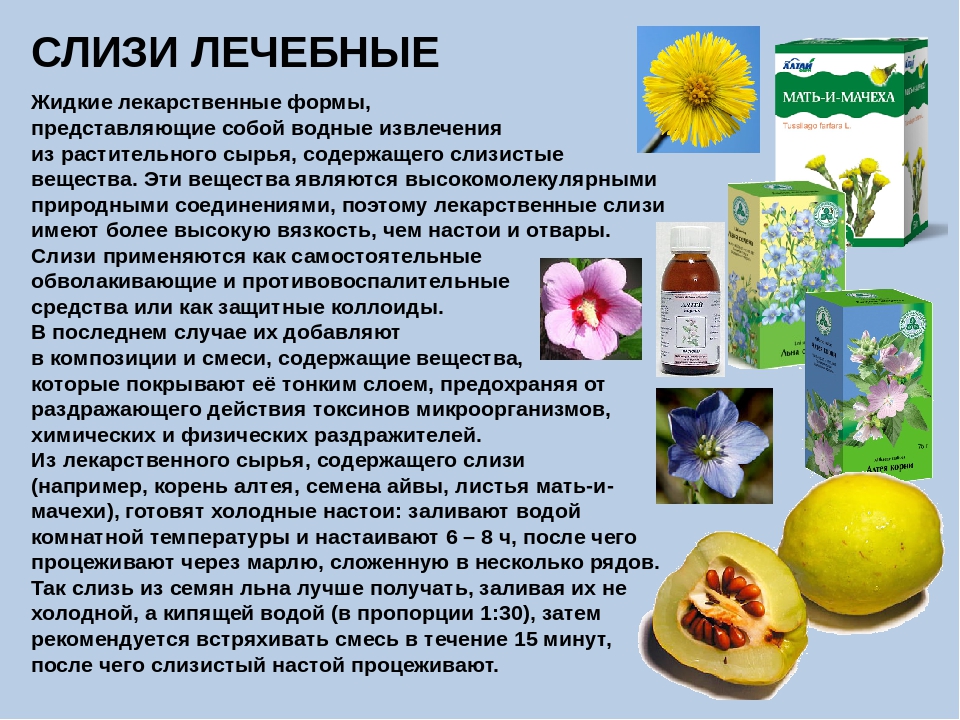 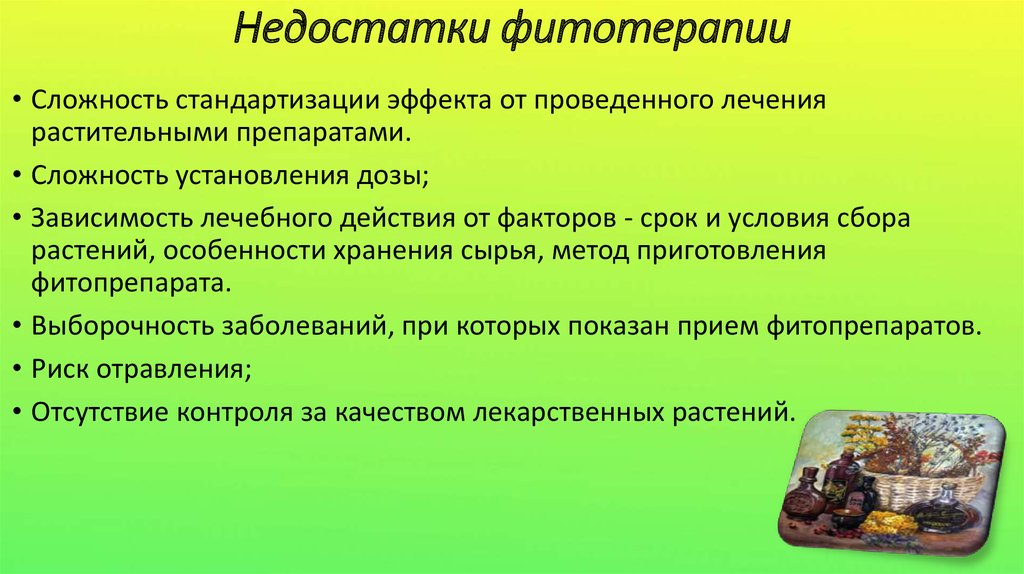 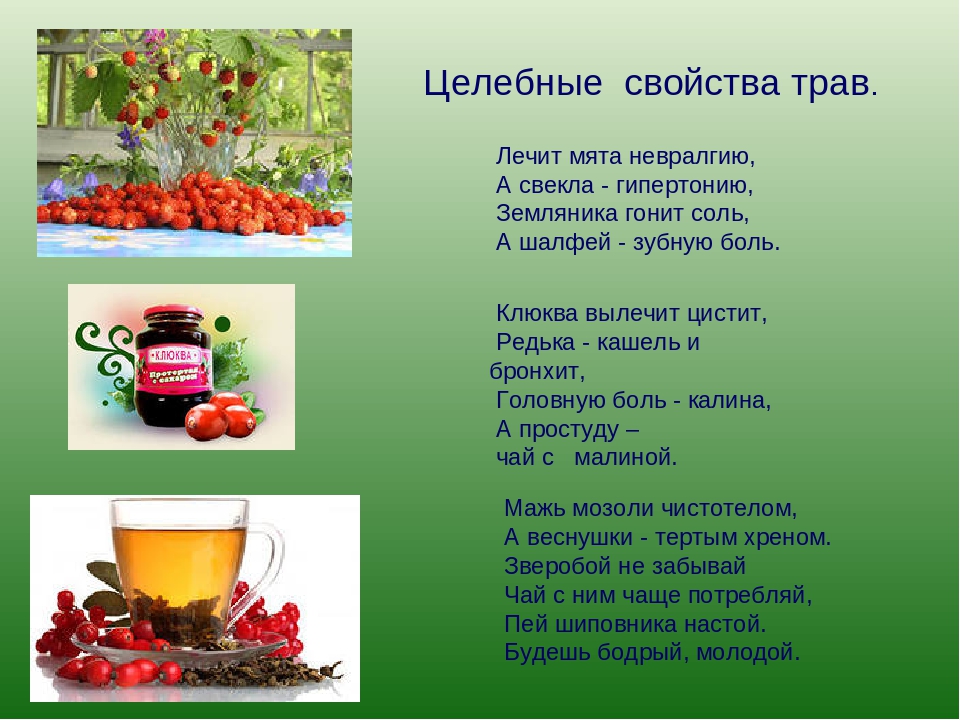 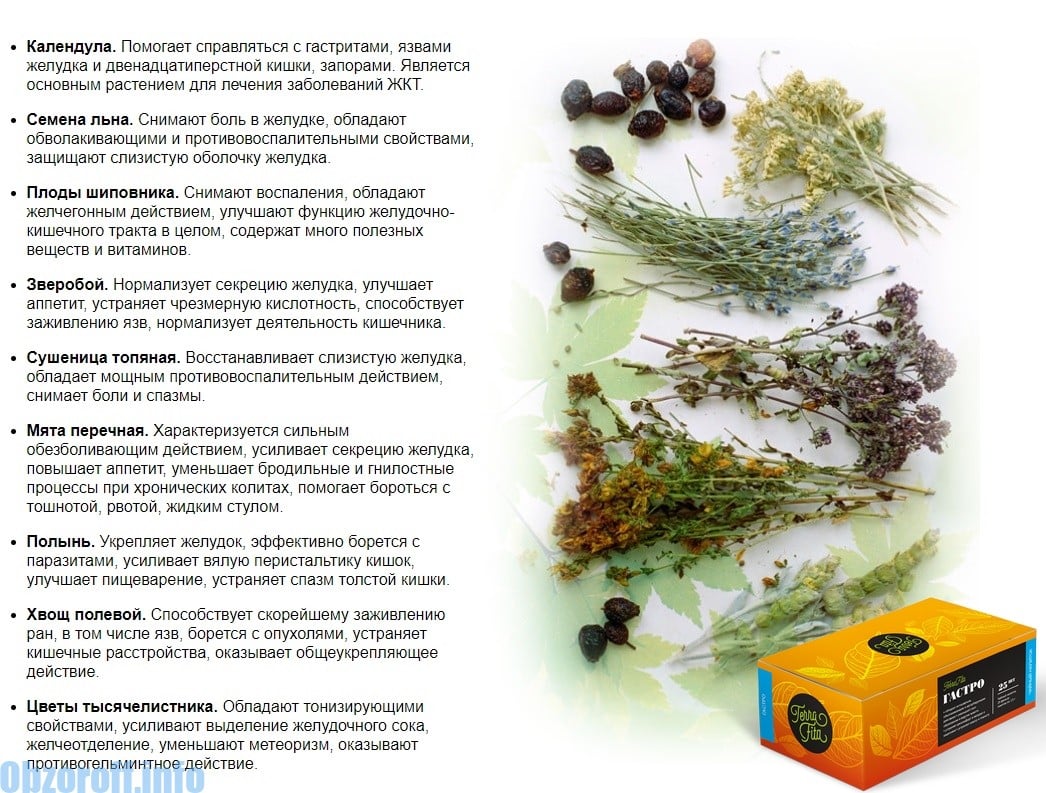 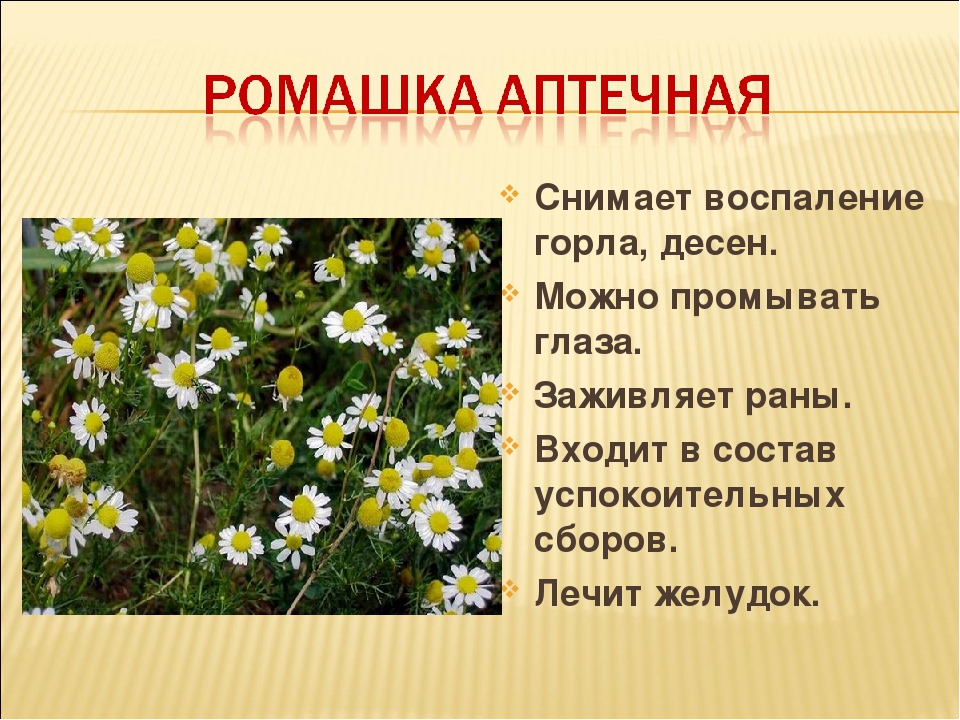 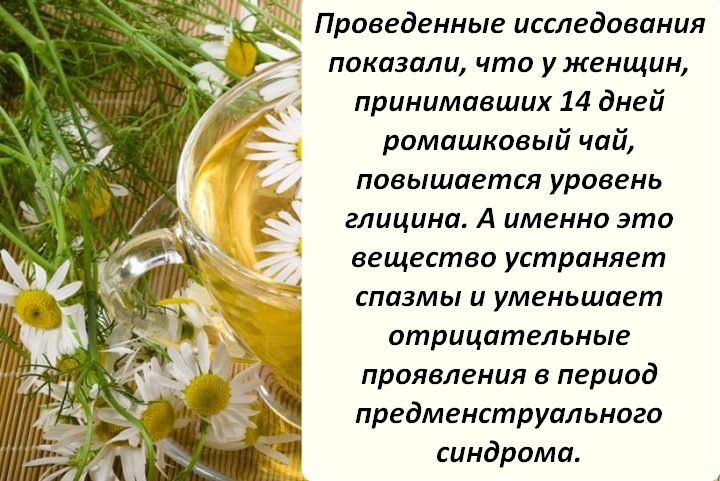 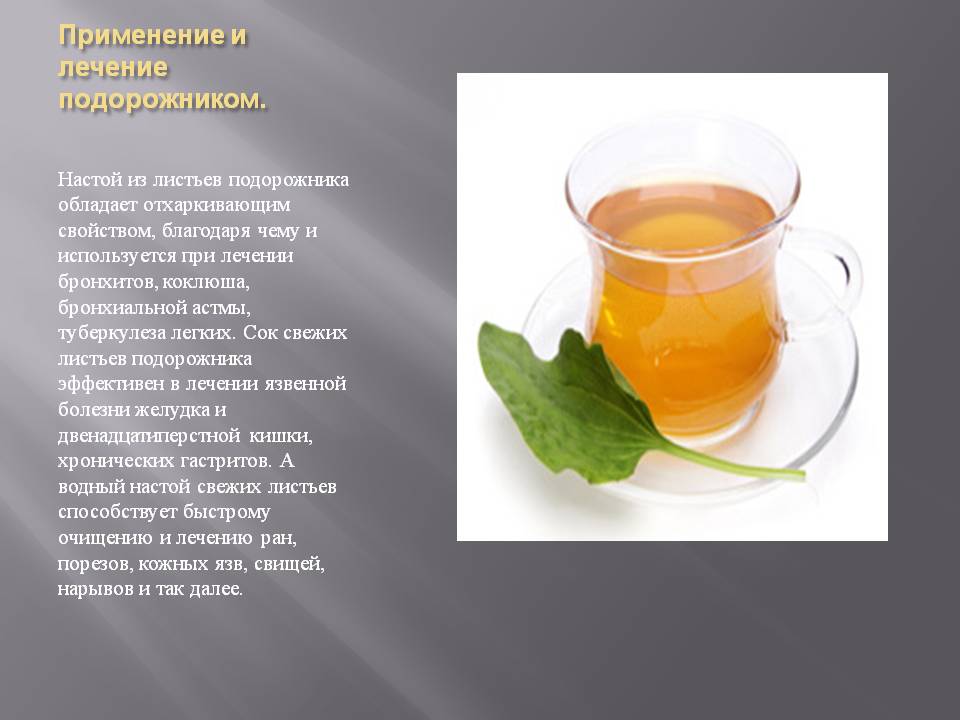 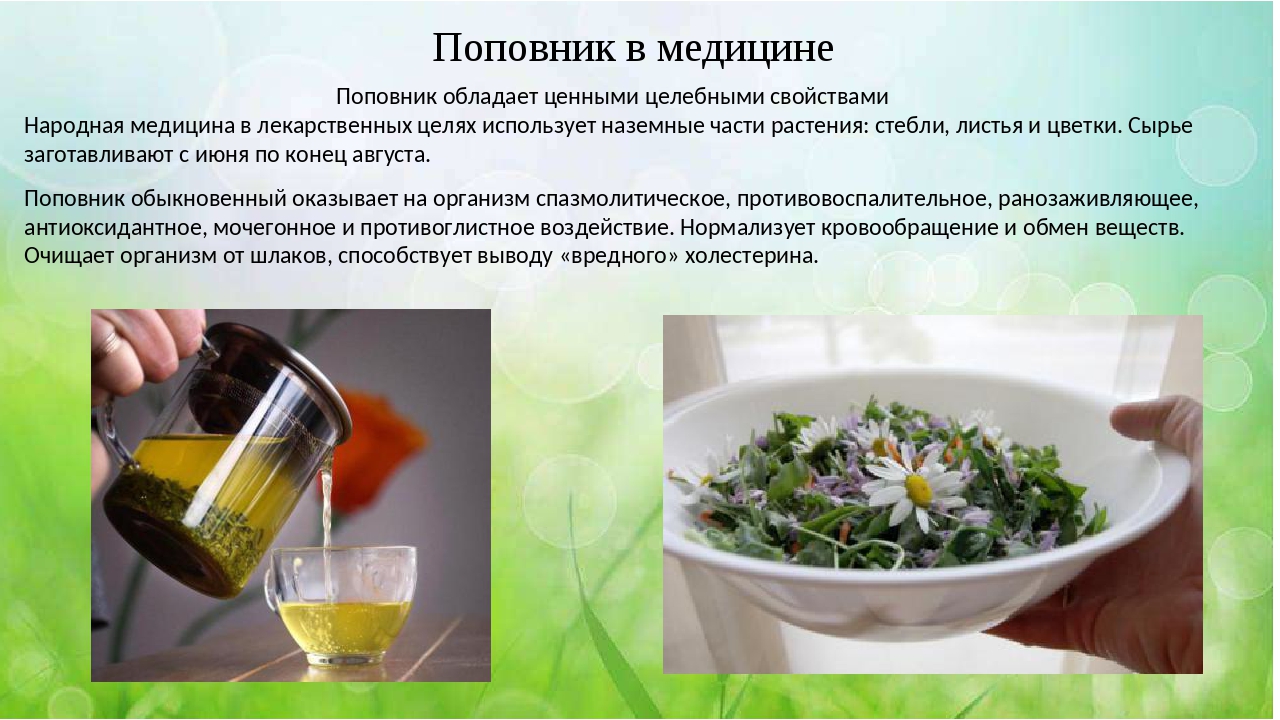 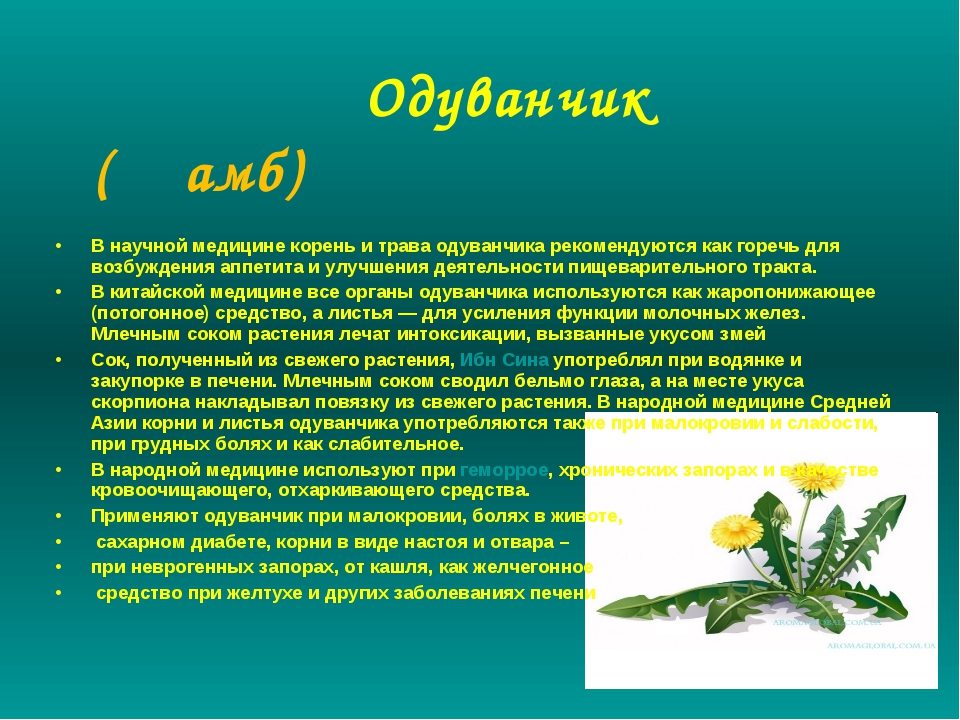 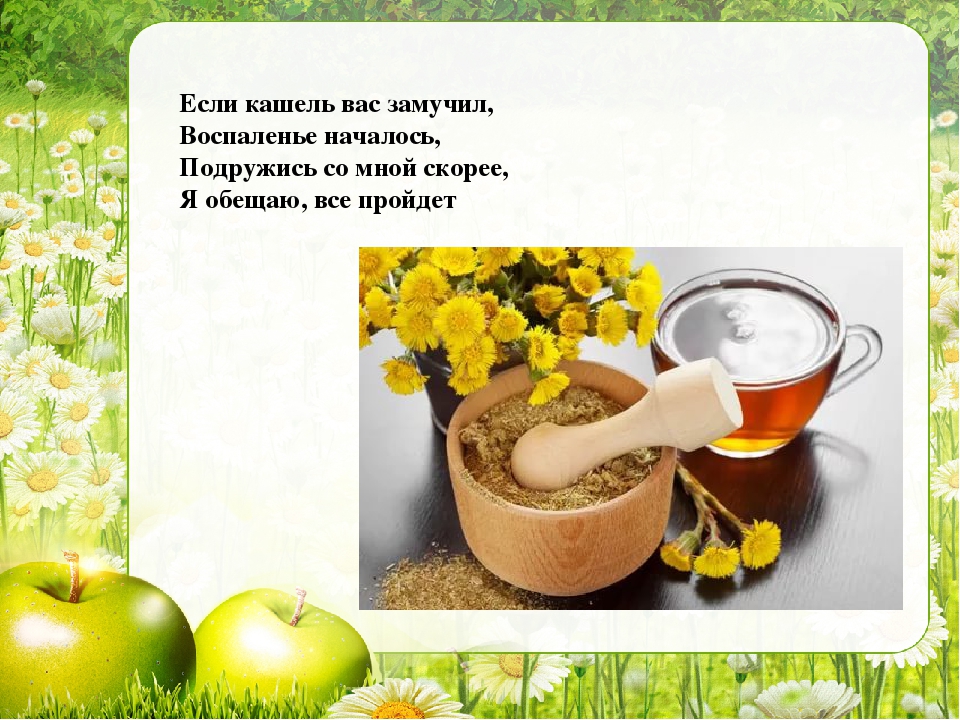 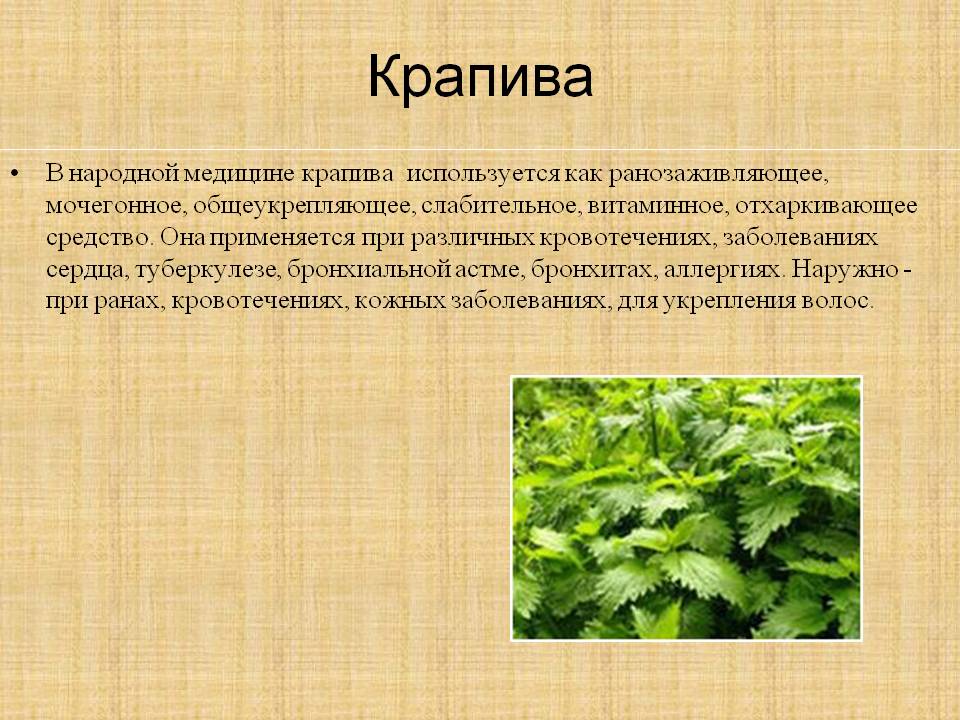 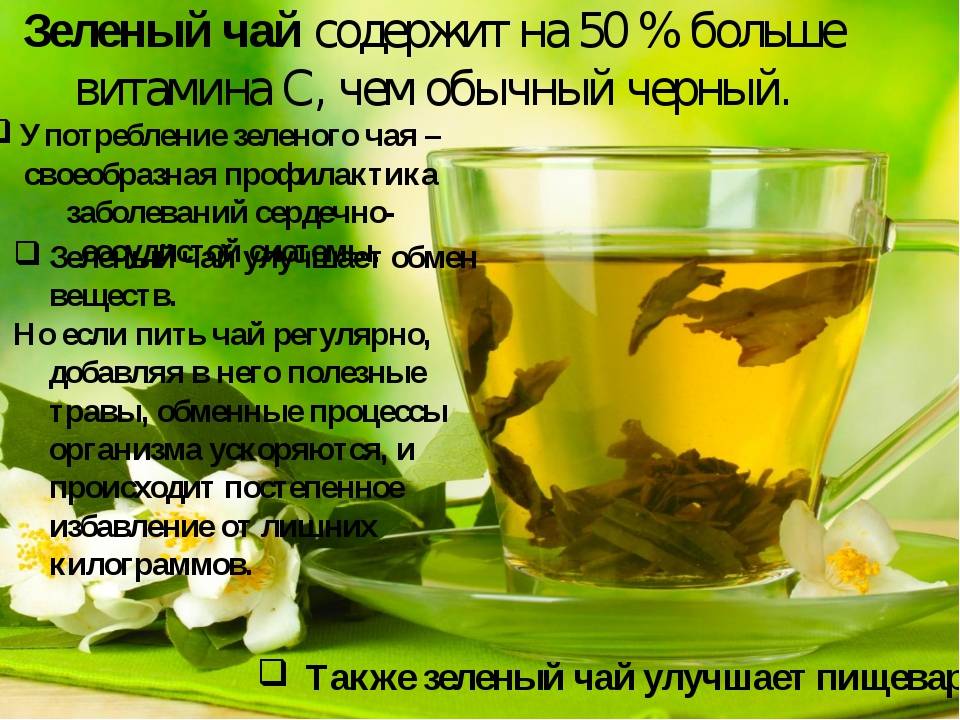 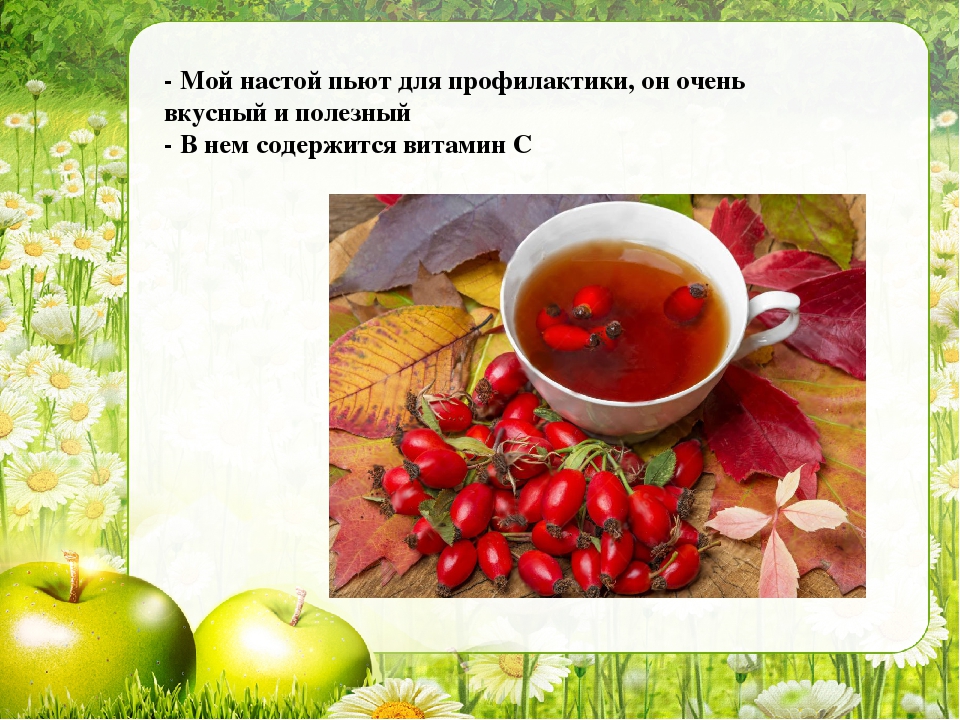 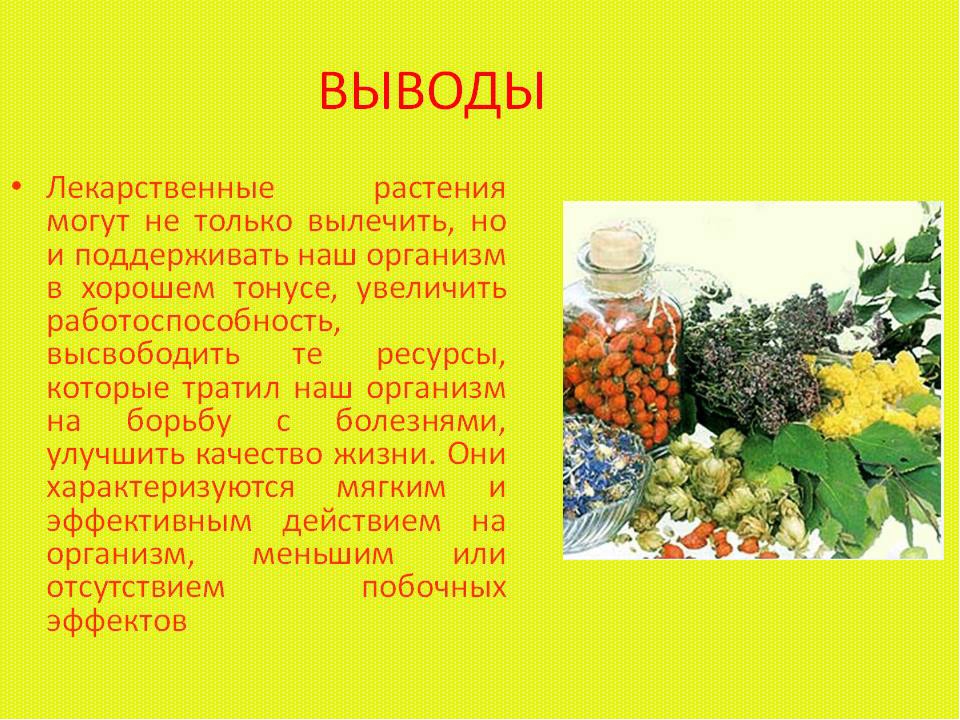 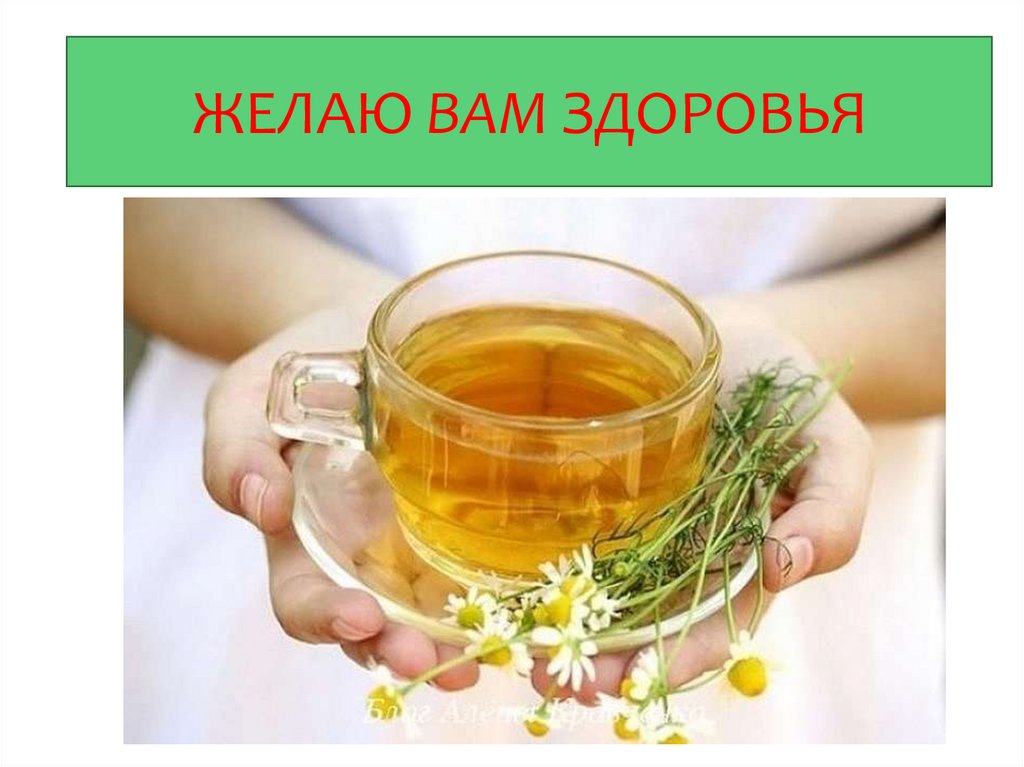